UNIPOLARNI  TRANZISTORI
Princip  rada  FET-a
Statičke  karakteristike  FET-a
MOSFET
Princip  rada  FET- a
Ovaj tranzistor se naziva spojni tranzistor sa efektom polja (Field Efect  Transistor ), jer se protok struje kroz njega kontroliše pomoću električnog polja kojeg stvara napon priključen na upravljačku elektrodu. 
      Spada u unipolarne tranzistore jer struju kroz njega čini samo jedan od nosioca ili elektroni ili šupljine.


                                 Simbol FET-a

        Ima tri elektrode koje se zovu :
G – gejt (gate-vrata),  S – sors (source-izvor)  i D – drejn (drain-odvod).
       U zavisnosti od provodnog kanala dele se na N-kanalni i P-kanalni.
       FET se sastoji od provodnog kanala N tipa, na kome su priključene dve elektrode (sors i drejn) i kontrolne oblasti P tipa koja je spojena sa N tipom i na koju je postavljena  elektroda gejt.
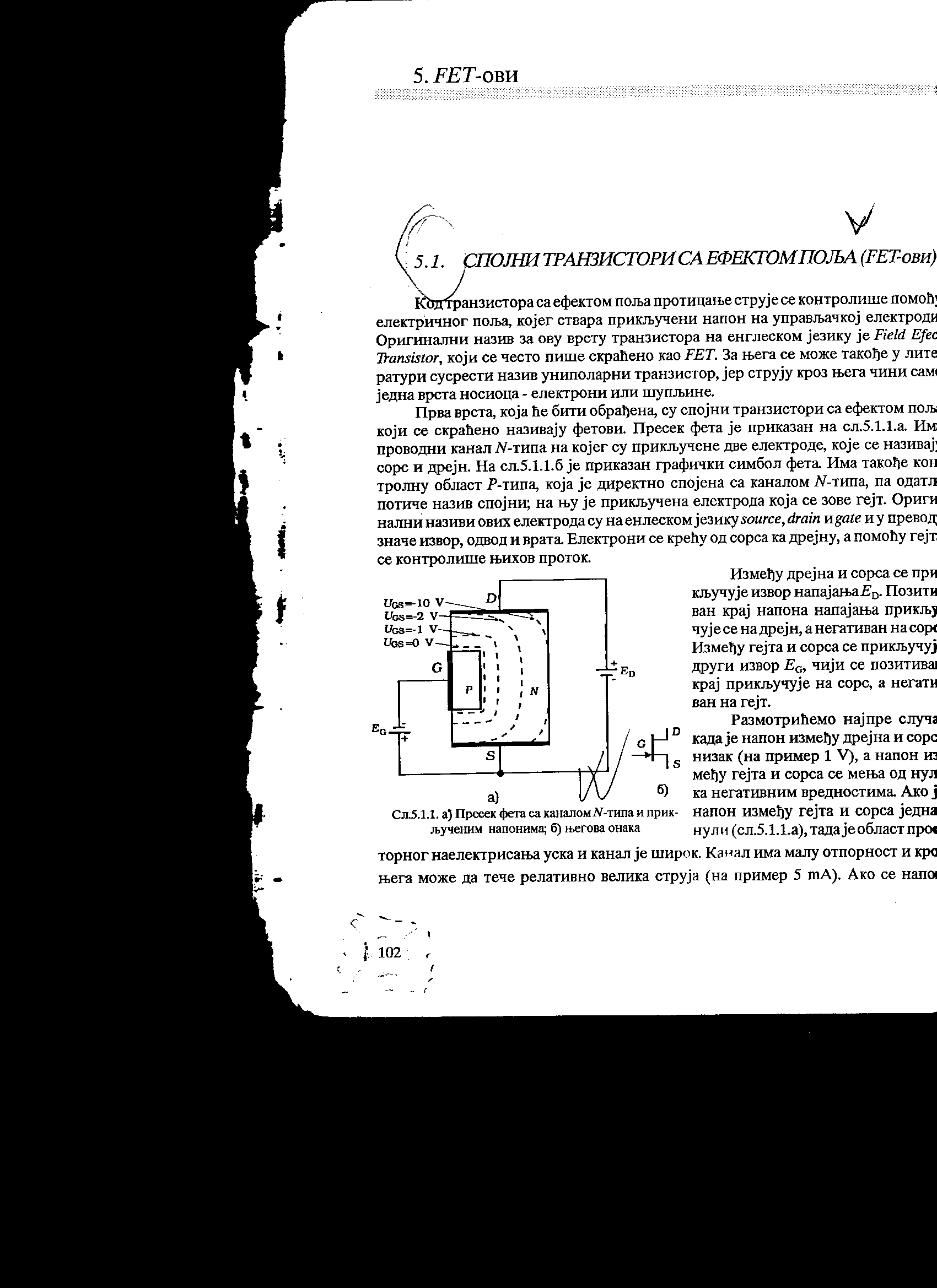 Princip  rada  FET- a
Između drejna i sorsa je postavljen izvor Ed i to tako što je na drejnu pozitivan a na sorsu negativan priključak.
      Između gejta i sorsa je postavljen izvor Eg  pri čemu je gejt na negativnom a sors na pozitivnom priključku.
      Za male napone Eg prostorna oblast je uska a kanal širok pa je i struja kroz FET veća. Povećanjem napona Eg prostorna oblast se povećava pa kanal postaje uži a struja manja.
      Struja počinje da teče tek kada se priključi izvor Ed jer tada elektroni kreću od sorsa prema drejnu.
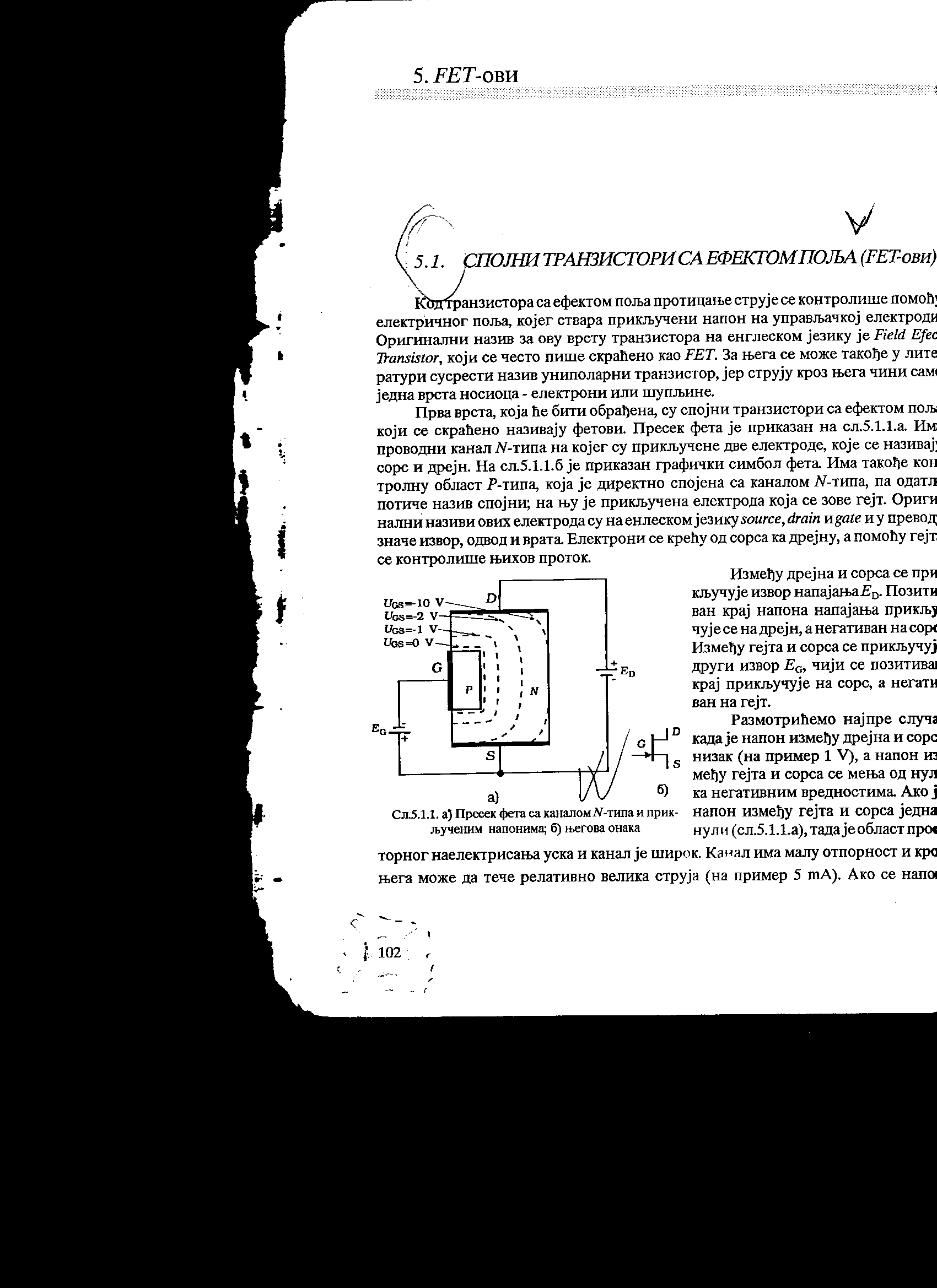 Princip  rada  FET- a
Ako se napon između sorsa i drejna povećava,  prostorna oblast se u blizini  drejna širi pa se kanal sužava i struja smanjuje . Ako se napon previše poveća može doći do proboja FET-a. 
     Na slici je prikazan oblik prostorne oblasti u zavisnosti od promene napona Ed. Prostorni tovar se širi prema drejnu zbog inverzne polarizacije drejna . Kod sorsa oblast je sužena jer je sors direktno polarisan.
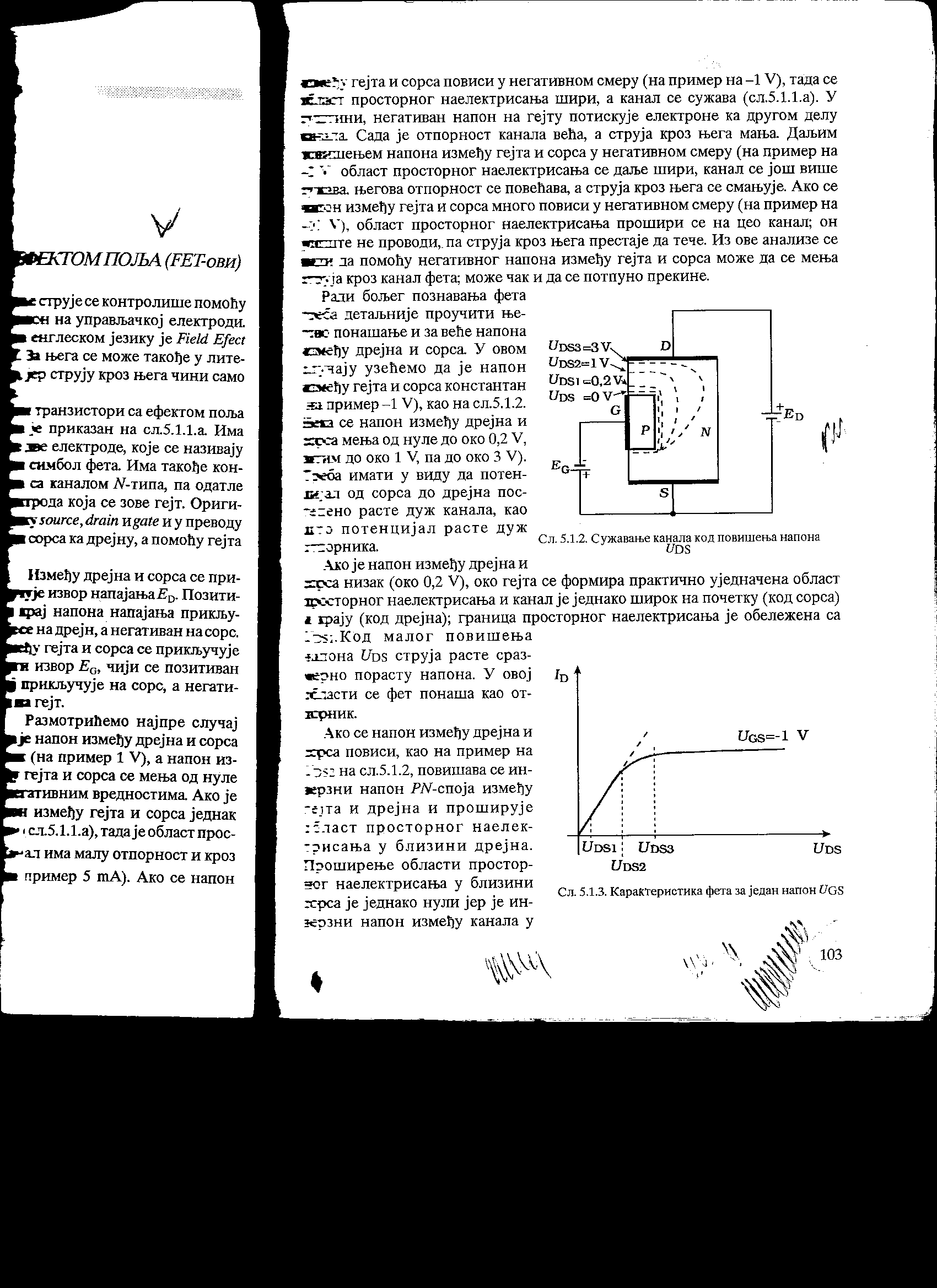 Statičke  karakteristike  FET-a
Pošto ulazne struje Ig nema, zavisnost tri veličine (ulazni napon Ugs, izlazna struja Id i izlazni napon Ugs)daju statičke karakteristike FET-a .  Zato postoje dve karakteristike i to: 
 Izlazna karakteristika (odnos izlazne struje Id i izlaznog napona Uds) i 
Prenosna karakteristika(odnos izlazne struje Id i ulaznog napona Ugs).
     Šema za snimanje karakteristika sastoji se od dva izvora Ed i Eg ,dva potenciometra P1 i P2, dva zaštitna otpornika Rg i Rd, dva voltmetra i jednog ampermetra.
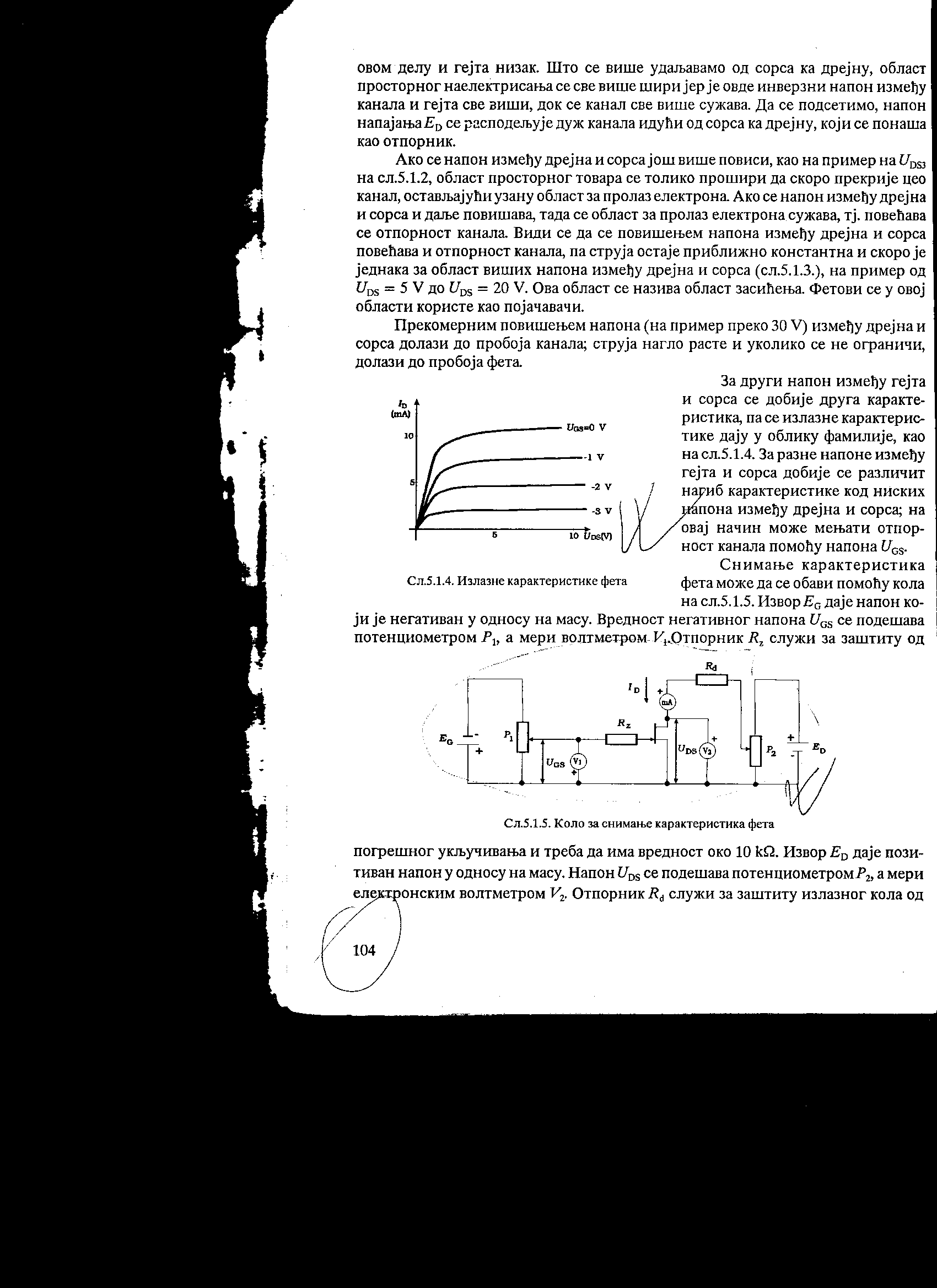 Statičke  karakteristike  FET-a
Izlazna karakteristika ima tri oblasti i to:
Za male napone Uds struja raste sa porastom napona (otporna oblast) .
Daljim povećanjem napona Uds nema porasta struje već je struja konstantna (oblast zasićenja). 
Prekomernim povišenjem napona struja naglo raste i dolazi do proboja (oblast proboja).
    Prenosna karakteristika pokazuje opadanje struje sa  porastom napona Ugs jer se sužava kanal. Napon za koji struja prestaje da teče zove se prekidni.Struja je najveća za napon Ugs = 0.





          Izlazna karakteristika                                 Prenosna karakteristika
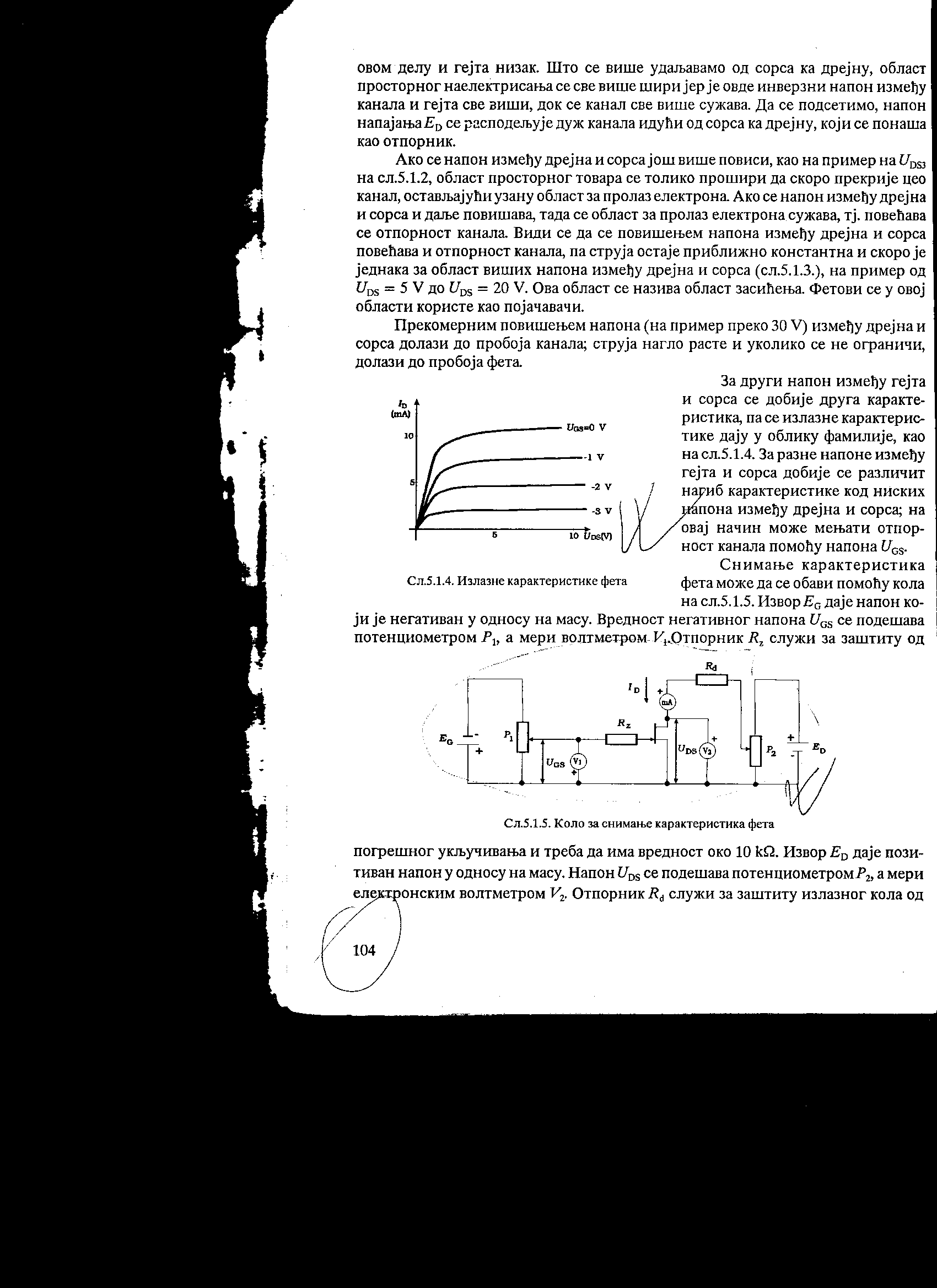 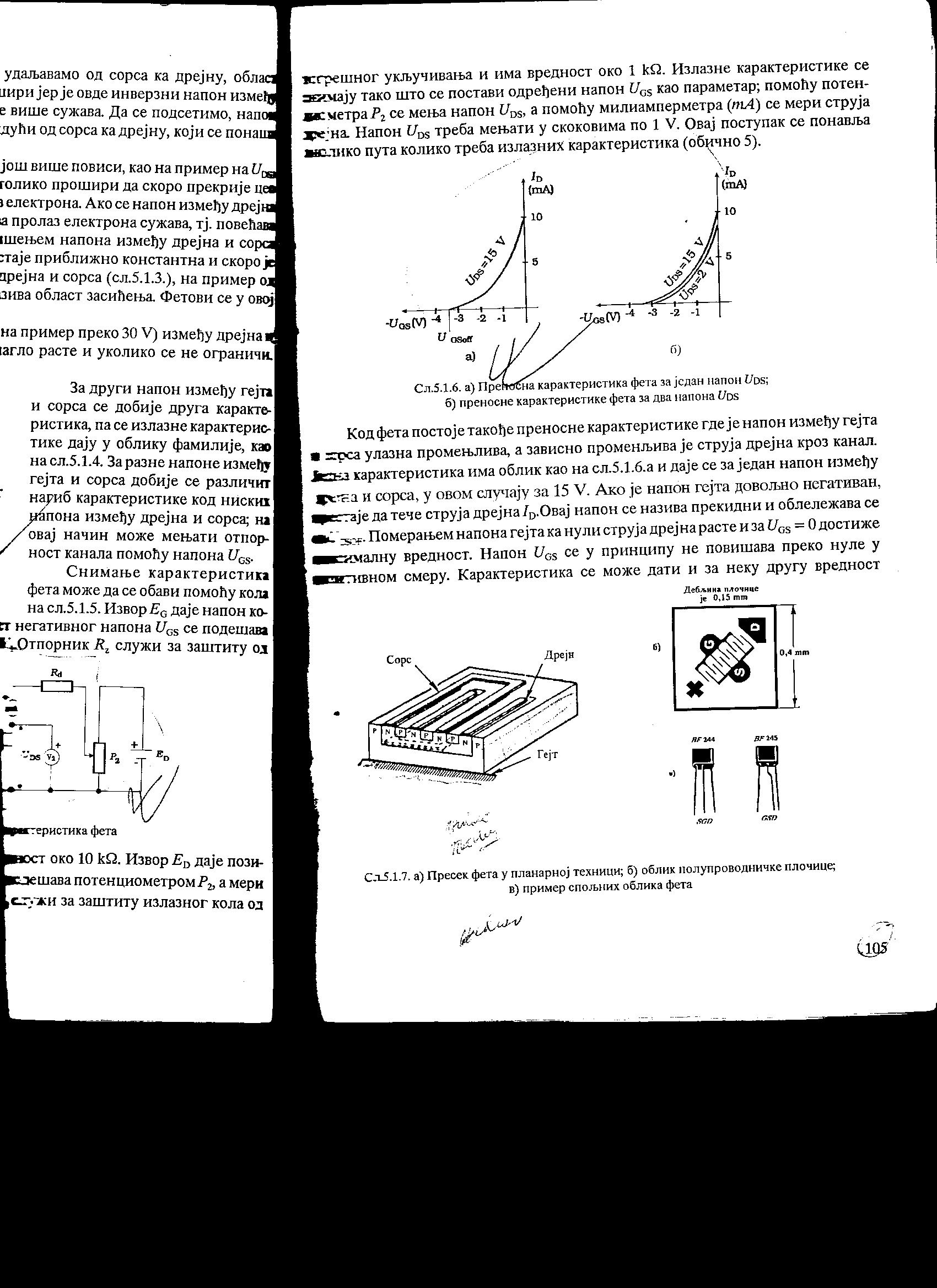 MOSFET
Ova vrsta FET-a se zove FET sa izolovanim gejtom (IGFET). Ali se u praksi češće koristi naziv MOSFET (Metal Oxid Semiconductor) jer označava tri sloja od kojih je izrađen. Postoje dve vrste i to :                        sa ugrađenim i sa indukovanim kanalom. 
            FET sa indukovanim kanalom je napravljen od osnove koja je poluprovodnik P ili N tipa u zavisnosti od tipa FET-a. Ako je N kanalni onda je podloga P tipa. U podlogu se ubacuju  dve oblasti N tipa velikih koncentracija primesa N+ koje predstavljaju sors i drejn. 
           Zatim se između S i D nanosi sloj silicijum-dioksida kao izolator ispod priključka za gejt.Na kraju se nanese sloj metala za gejt , sors i drejn.
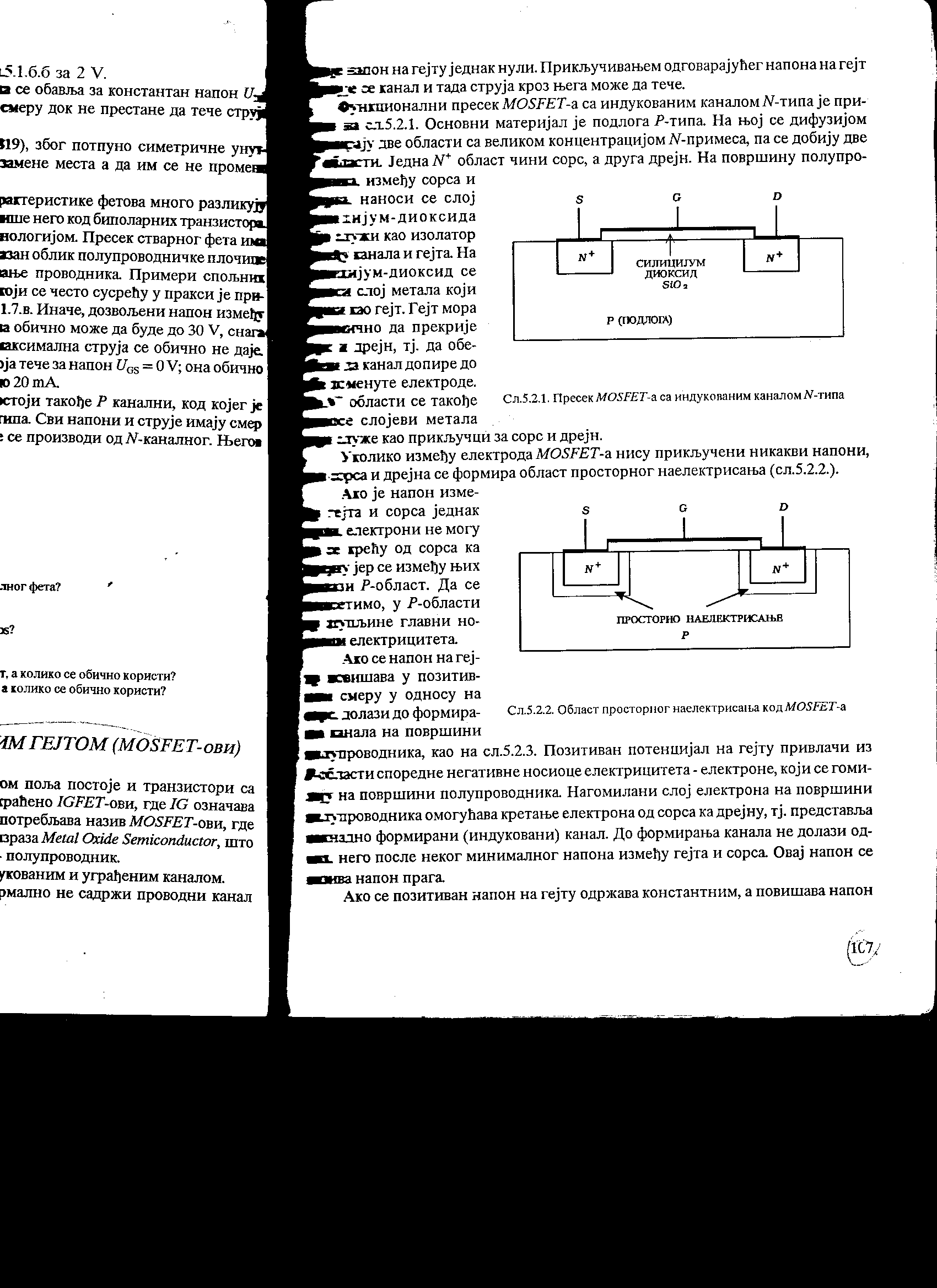 MOSFET
Da bi mogao da radi MOSFET mora biti polarisan sa dva izvora i to Eg i Ed. Ako na gejt stavimo pozitivni priključak formira se kanal ispod gejta koji je pun elektrona. Ovaj kanal omogućava povezivanje sorsa i drejna i on se formira tek posle nekog  napona (napon praga).  
            Da bi struja mogla da teče mora se aktivirati izvor Ed koji će usmeriti elektrone iz sorsa kroz kanal u drejn. Povećanjem toga napona prvo struja raste a zatim suženjem kanala postaje konstantna. 
           Prelaskom iznad neke vrednosti  napona Ed može doći do proboja, pa je izlazna karakteristika ista kao kod FET-a.
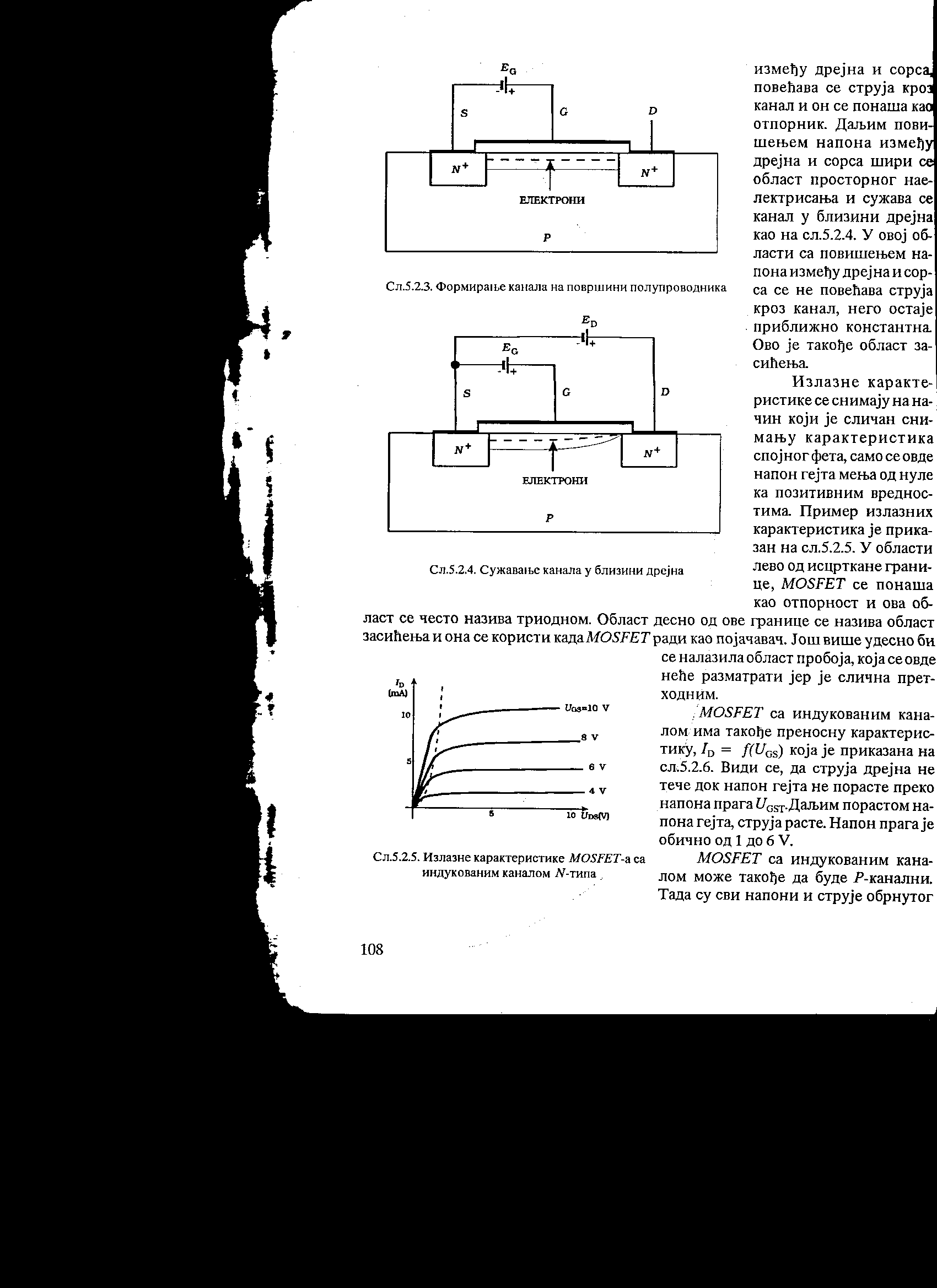 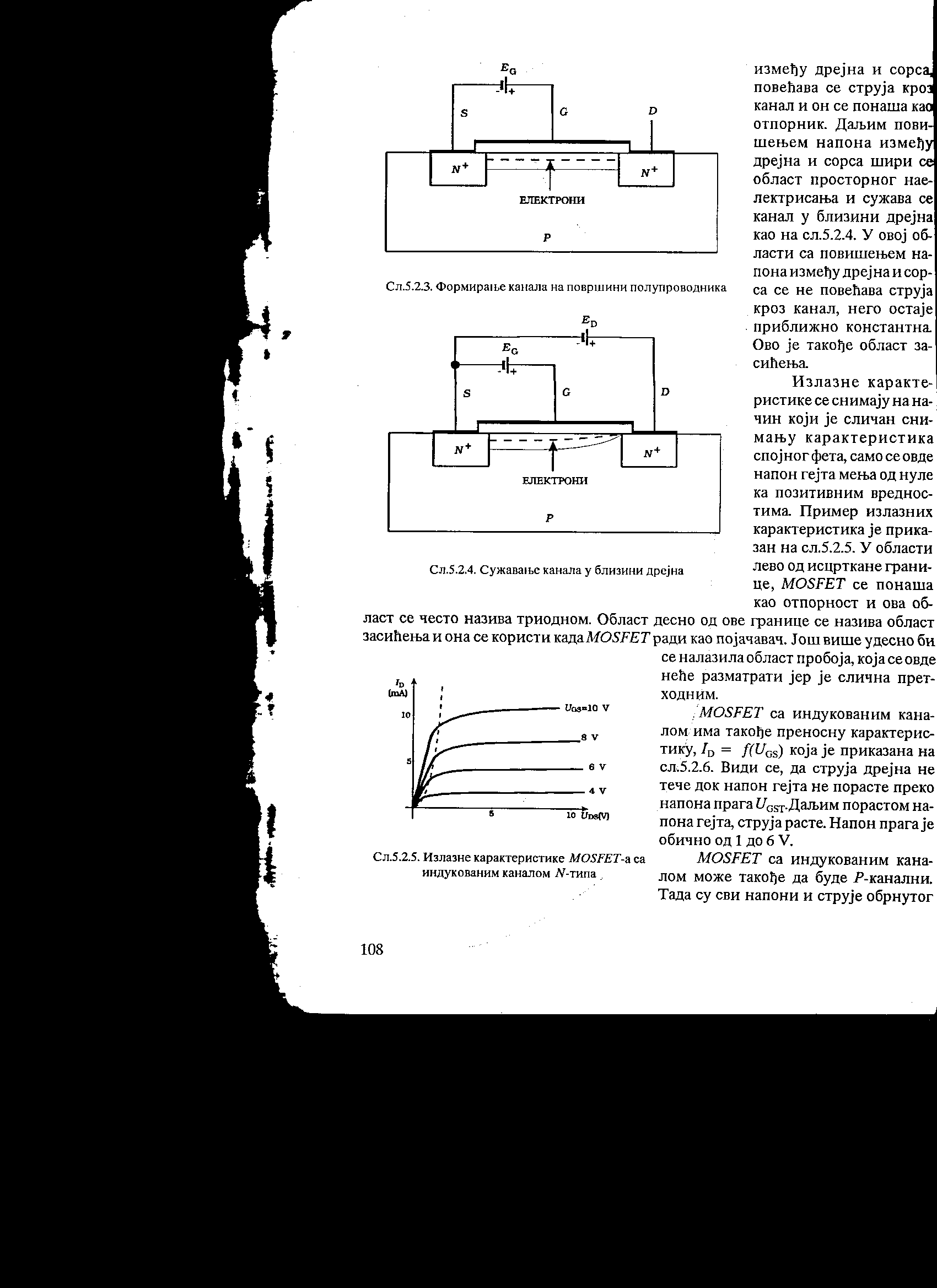 MOSFET
I ovaj FET ima prenosnu i izlaznu karakteristiku kao i FET i na sličan način se snima.
           Prenosna karakteristika se razlikuje i vidi se da struja kroz MOSFET teče tek kada napon pređe preko napona pragakkoji je obično od 1V do 6V.








 Prenosna karakteristika           simboli                    Izlazna karakteristika
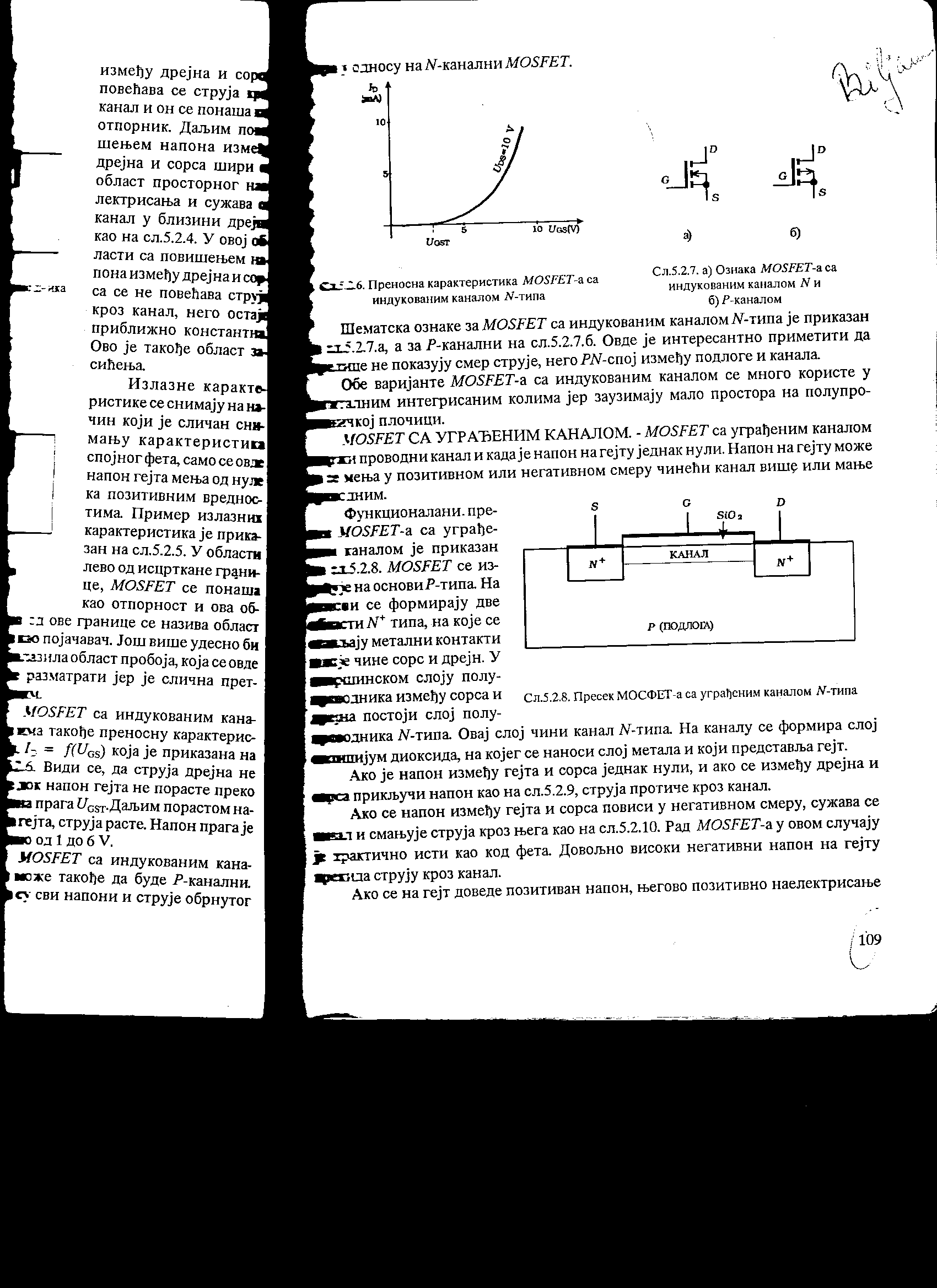 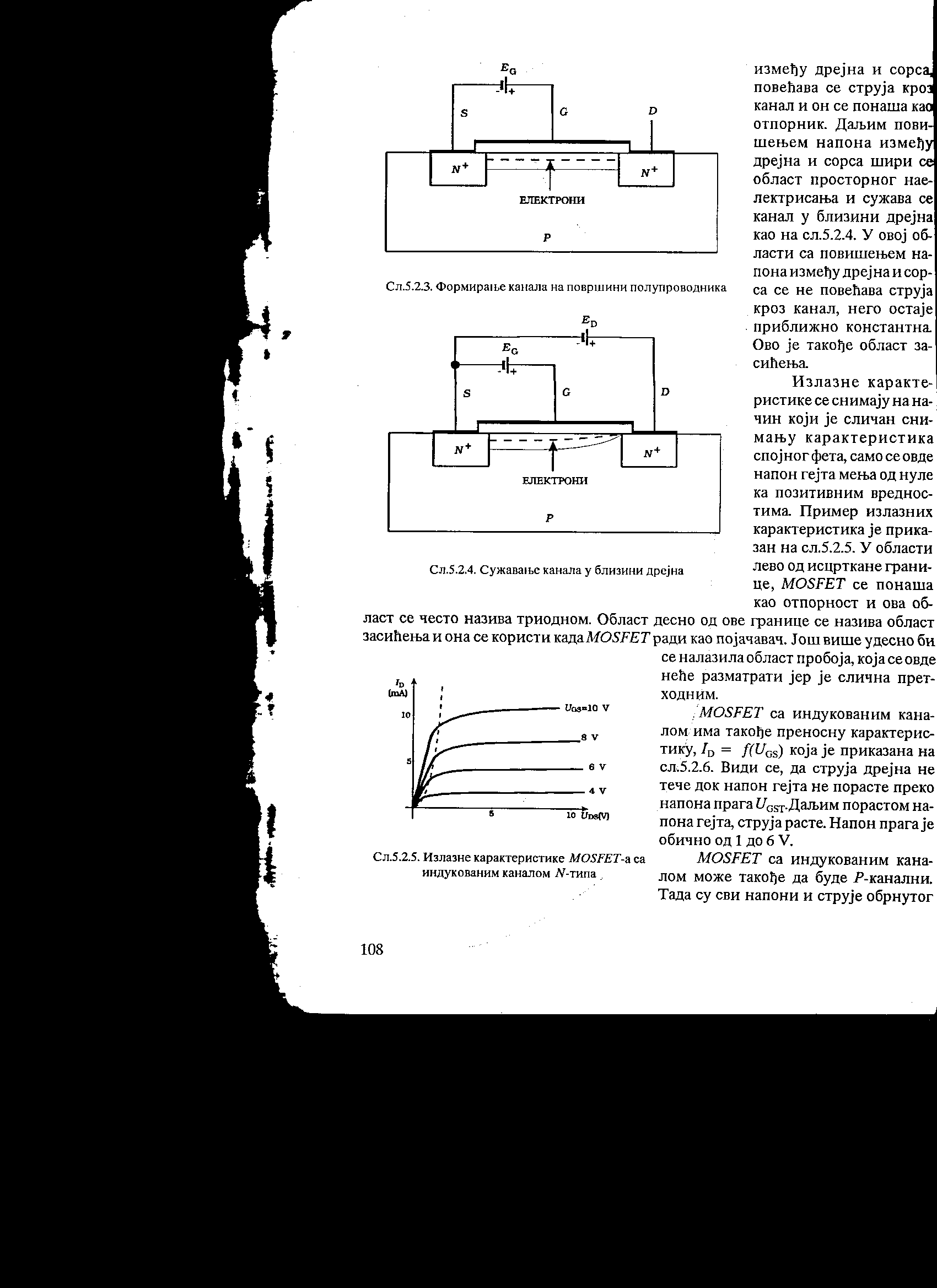 MOSFET
MOSFET sa ugrađenim kanalom sadrži kanal pa se napon na gejtu  može menjati i u pozitivnom i u negativnom smeru čineći kanal manje ili više provodnim.    




          Zato je prenosna karakteristika ovog MOSFET-a različita jer struja ima deo koji se nalazi i u negativnoj i u pozitivnoj oblasti napona Ugs.    
          Izlazna karakteristika je ista kao i kod drugih vrsta FET-ova.
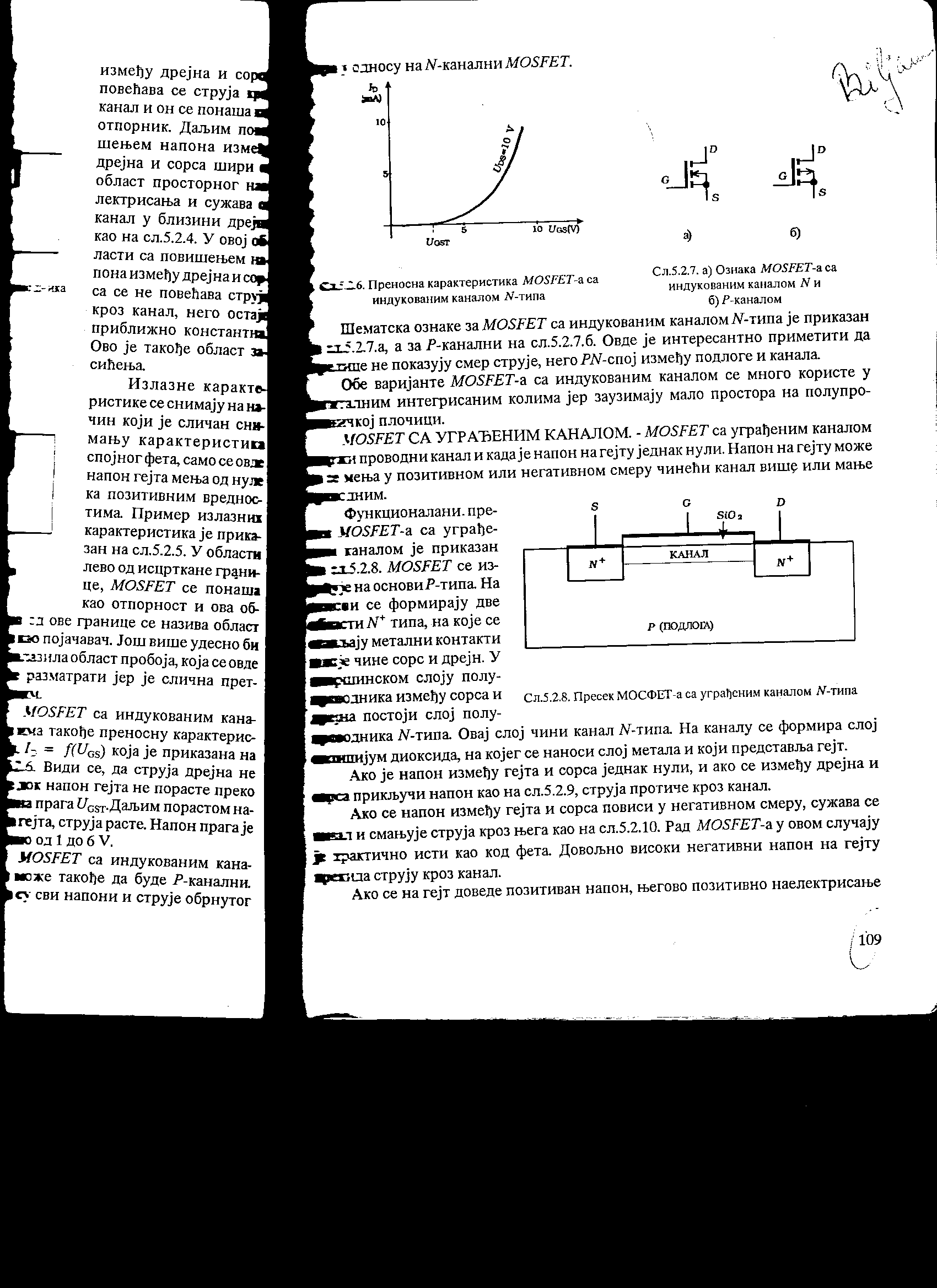 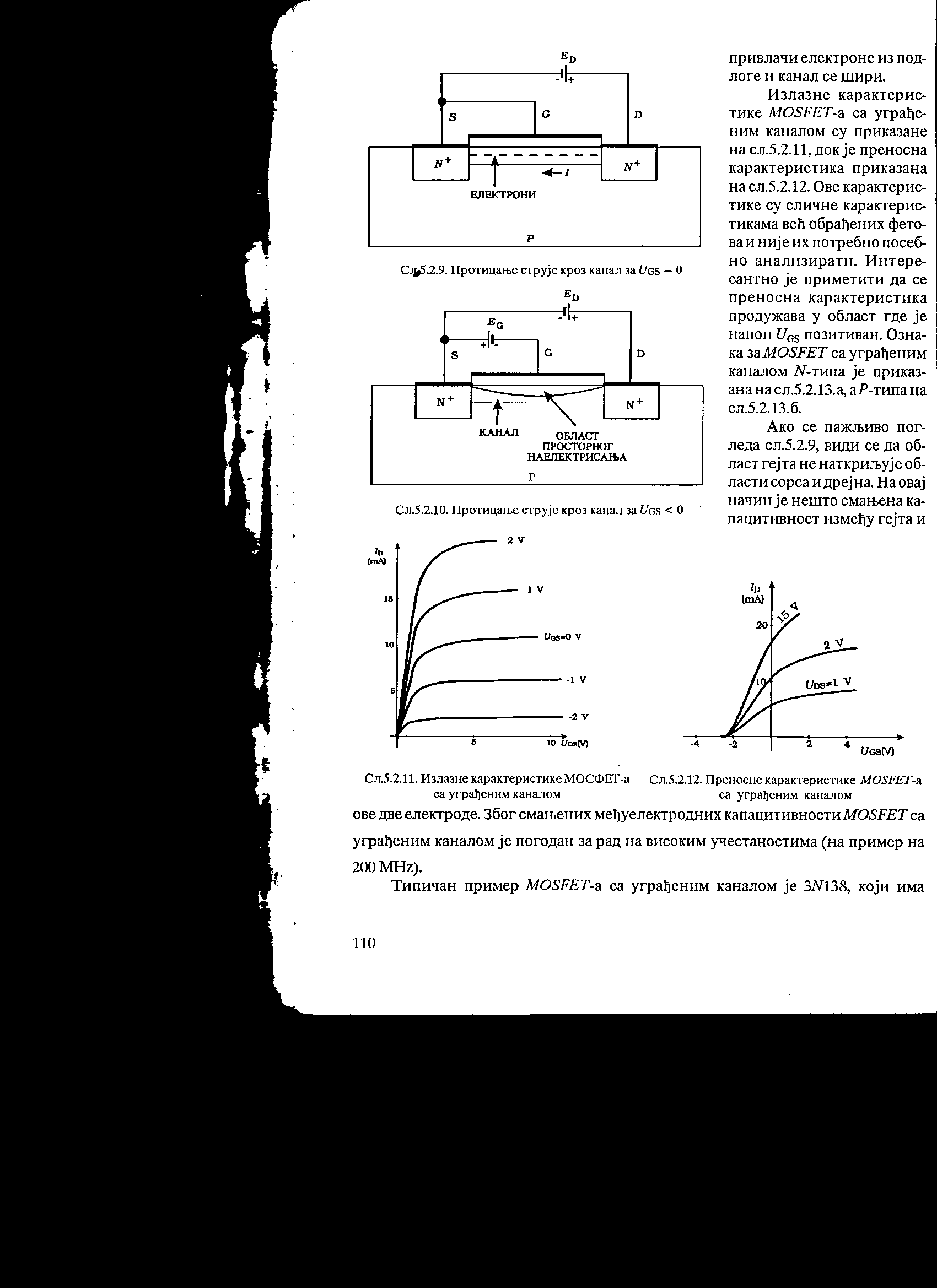 Prenosna
Izlazna
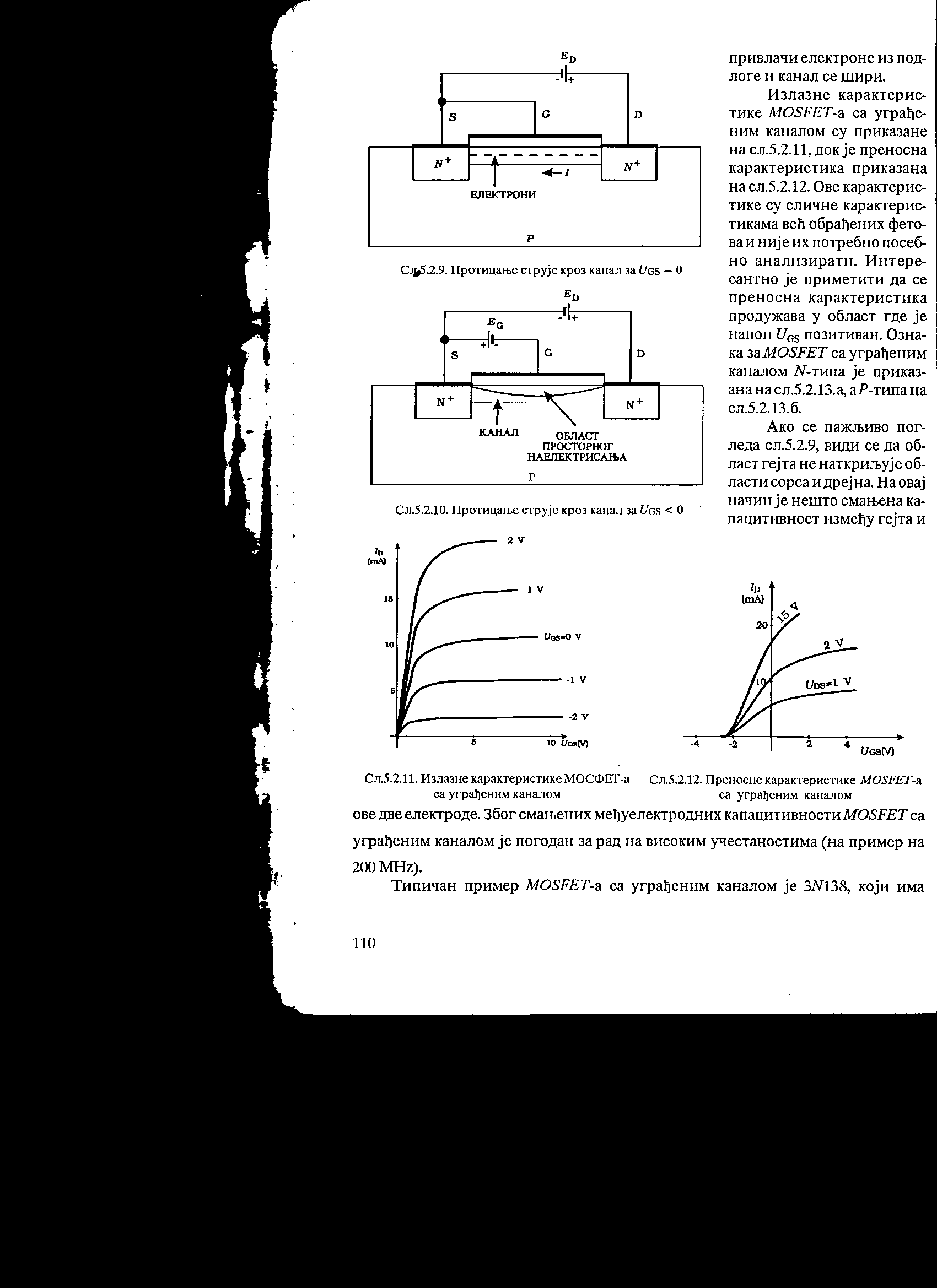